Тварини та їх дитинчата
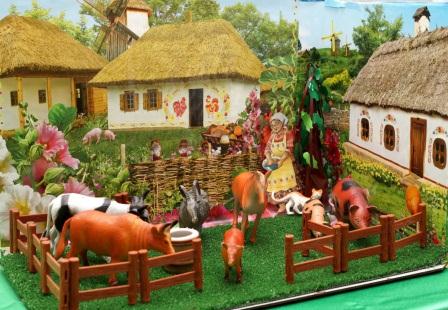 Вихователь: Клименко Н.Л.
Корова
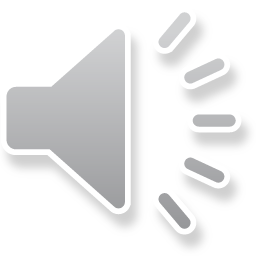 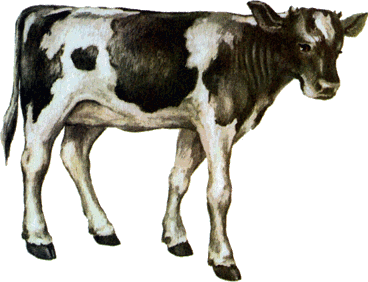 Теля
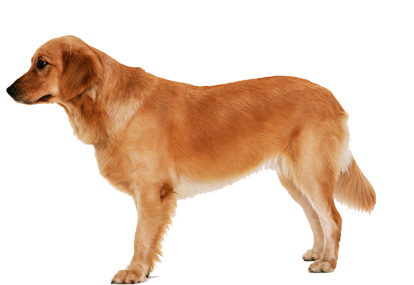 Собака
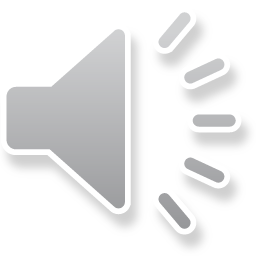 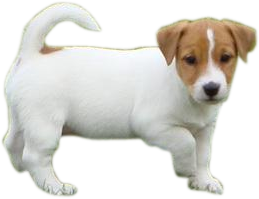 Цуценя
Кінь
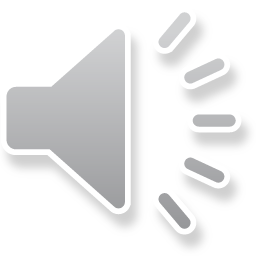 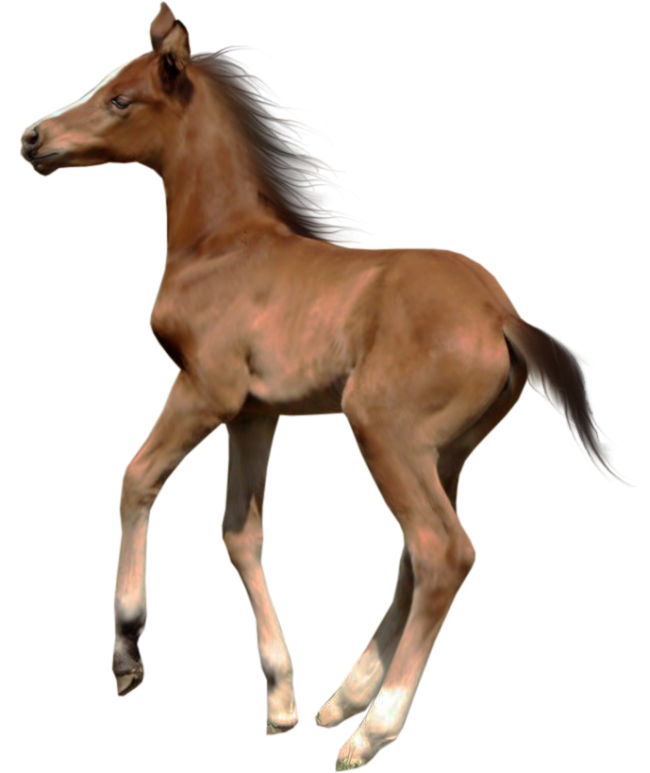 Лоша
Кіт
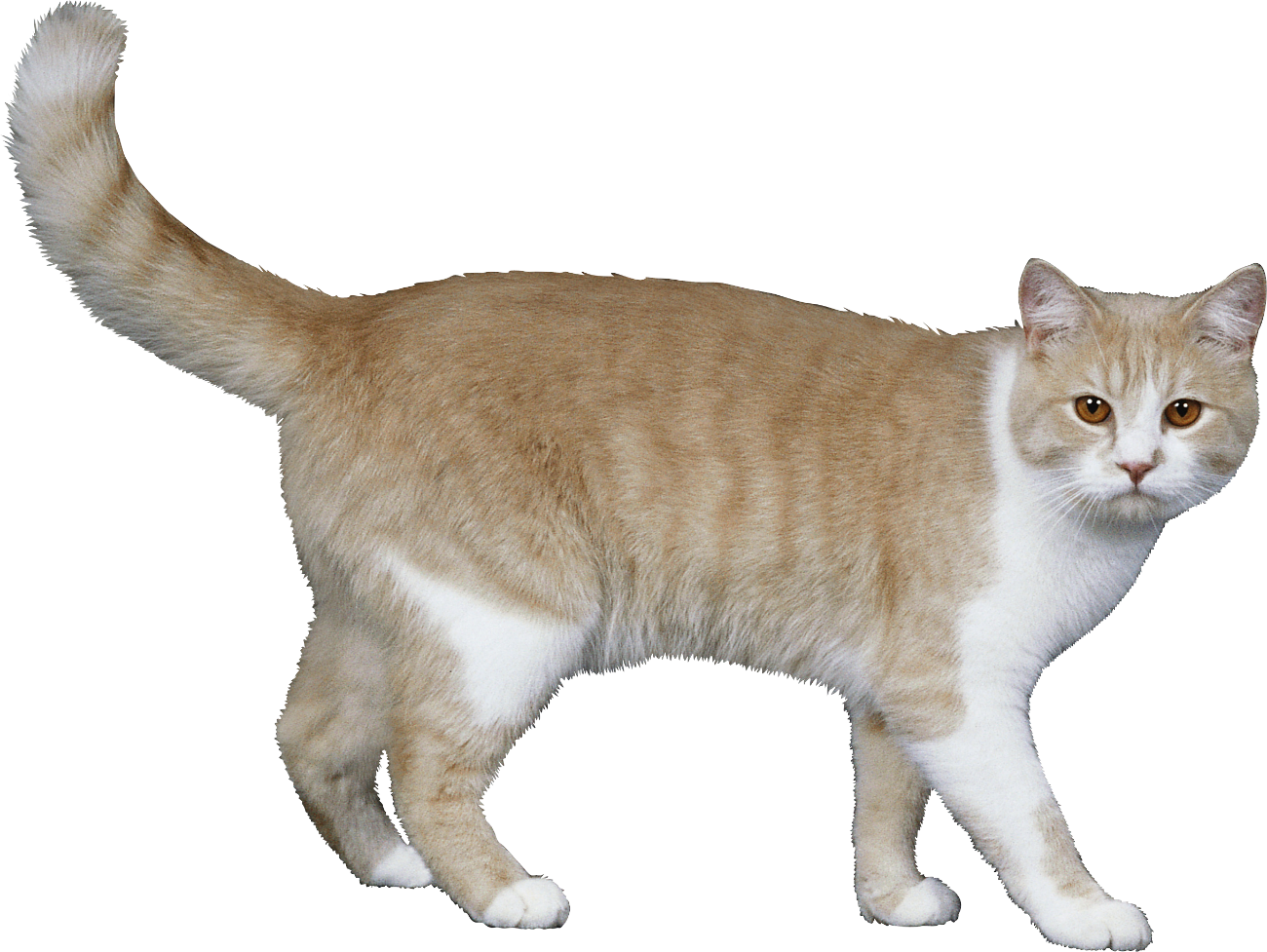 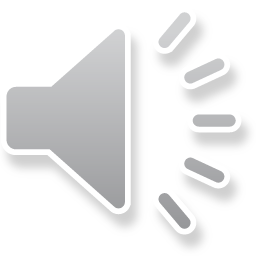 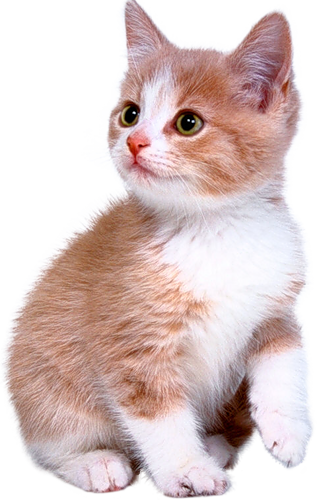 Кошеня
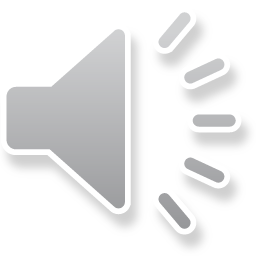 Курча
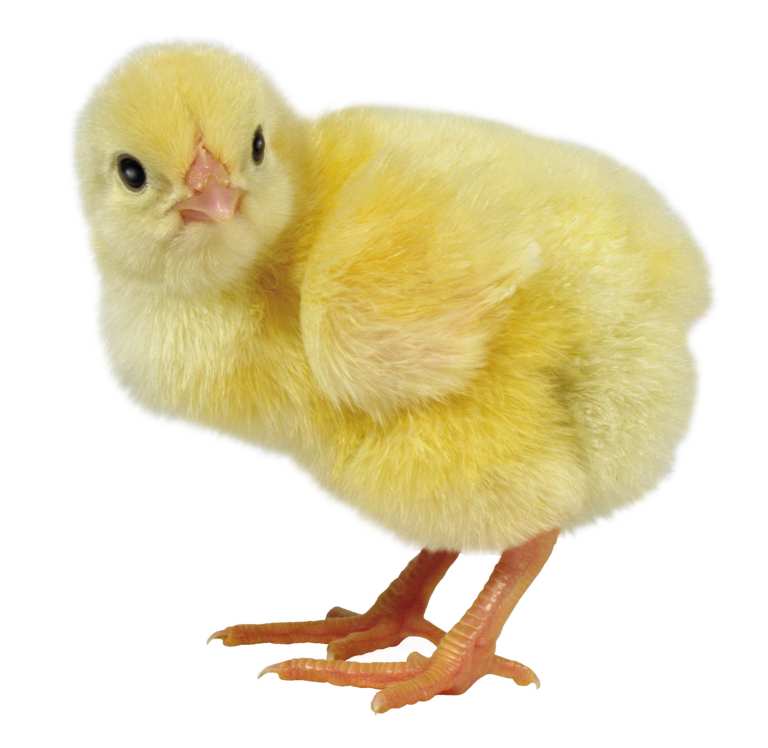 Куриця
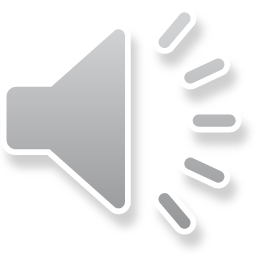 Коза
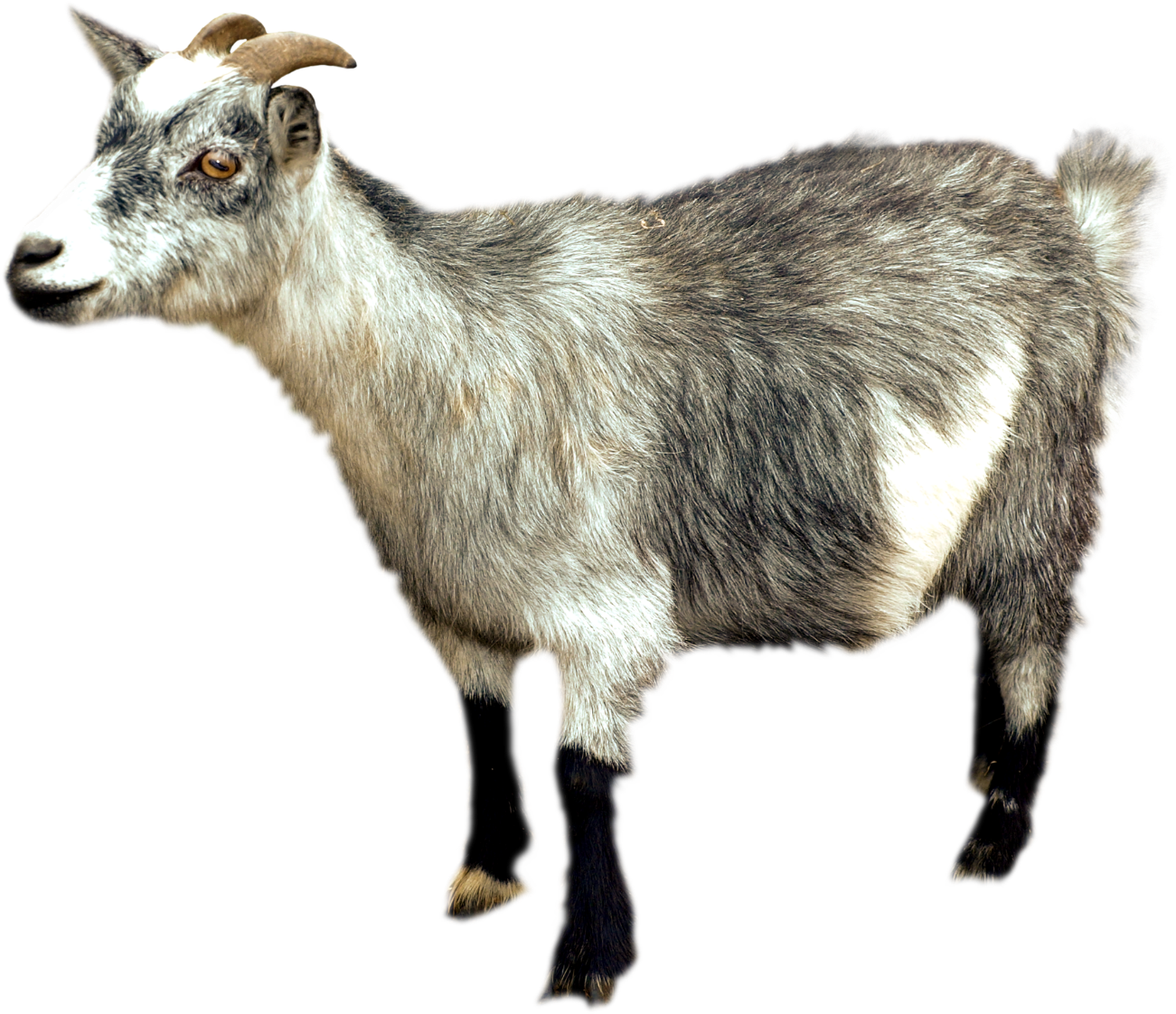 Козеня
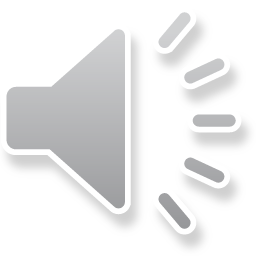